Текстовые документы и 
технологии их создания
Основные инструменты форматирования и редактирования текста
03.11.2022
Тезаурус
01. Текстовый документ
это, представленная на бумажном, электронном или ином материальном носителе, информация в текстовой форме
02. Текстовый редактор
это прикладная программа для создания и обработки текстовых документов
03. Текстовый процессор
это текстовый редактор с широкими возможностями, позволяющий выполнять различные операции с текстом
Редактирование и форматирования
Редактирование
Форматирование
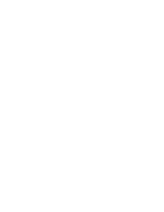 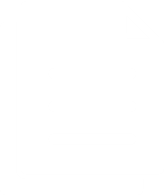 - процесс изменения его внешнего вида в соответствии с требованиями или желанием автора
- процесс изменения его структуры, формы, содержания
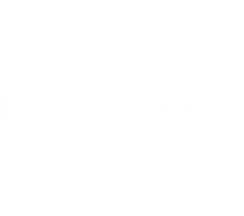 Практическая работа
01.
Формулы в Word
1. На вкладке Вставка выберите команду Уравнение. 
2. Также можно нажать клавиши Alt+=. 
3. Чтобы использовать встроенную формулу, на вкладке Конструктор нажмите кнопку Уравнение.
4.Чтобы создать собственную формулу, на вкладке 
Вставка выберите команду Уравнение, а затем нажмите 
кнопку Рукописное уравнение. 
5.Написать формулу можно с помощью пальца, пера или мыши. 
Нажмите кнопку Вставка, чтобы перенести формулу в 
файл.
Наберите текст с формулами по образцу.
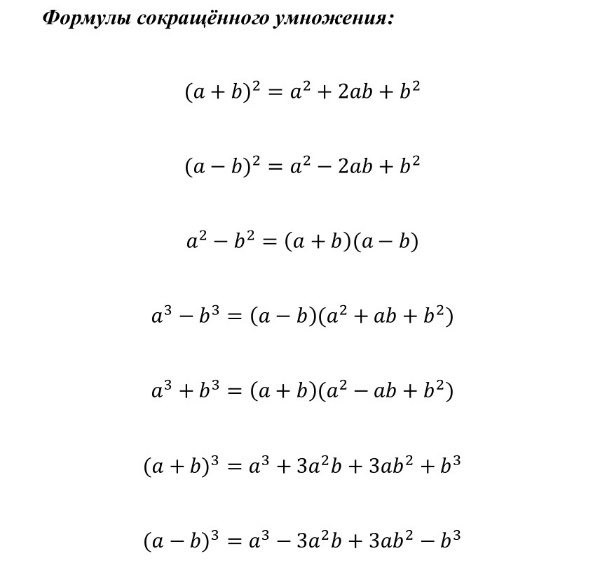 Работа в документе
Word
Часть 1
Наберите текст с формулами по образцу.
Работа в документе
Word
Часть 2
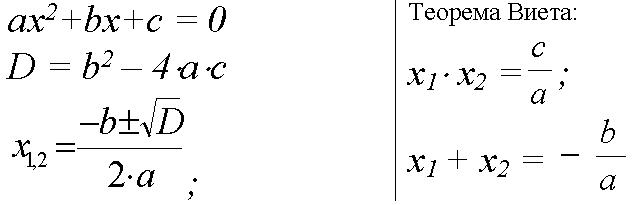 Наберите текст с формулами по образцу.
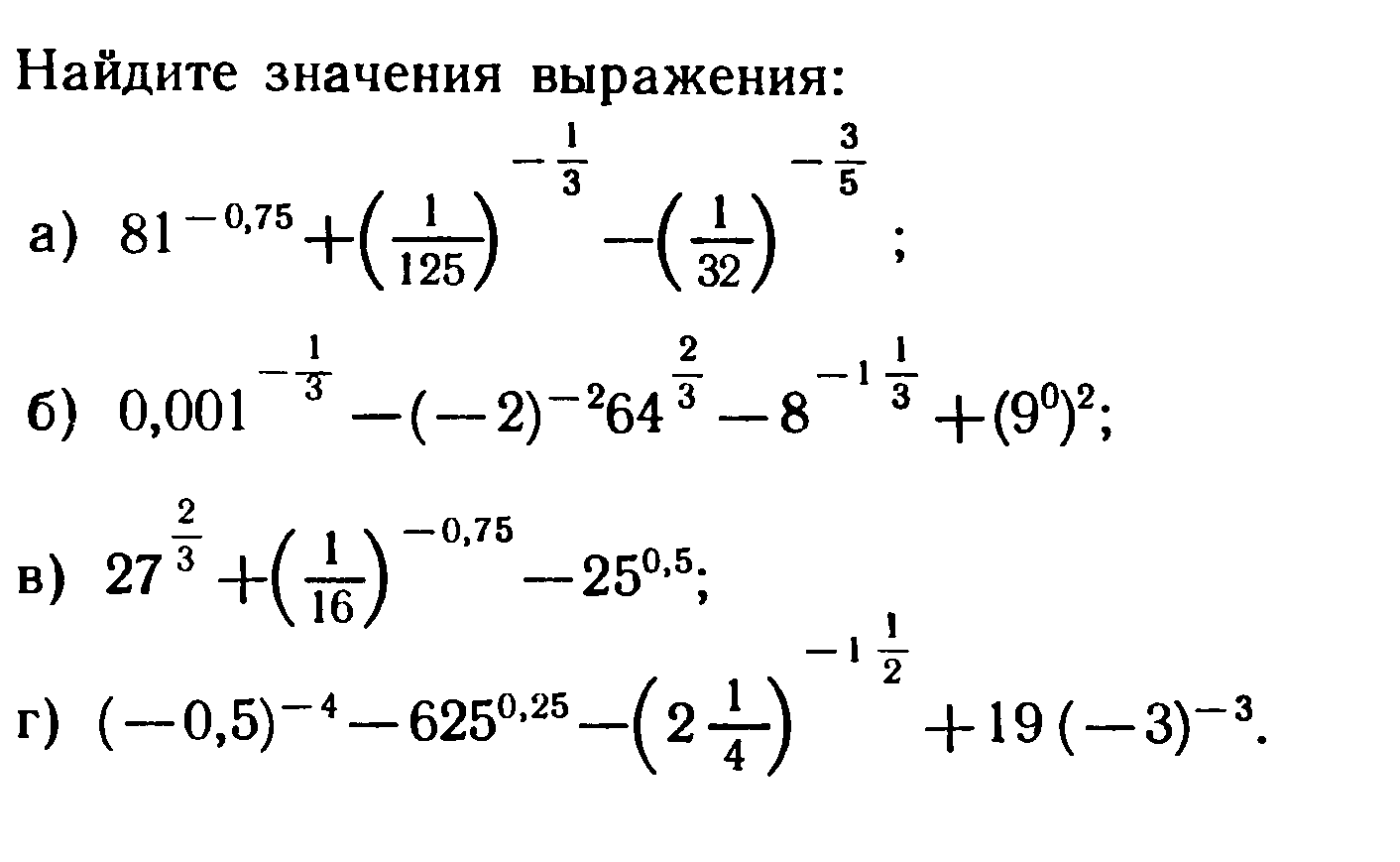 Работа в 
документе 
Word
Дополнительное
задание